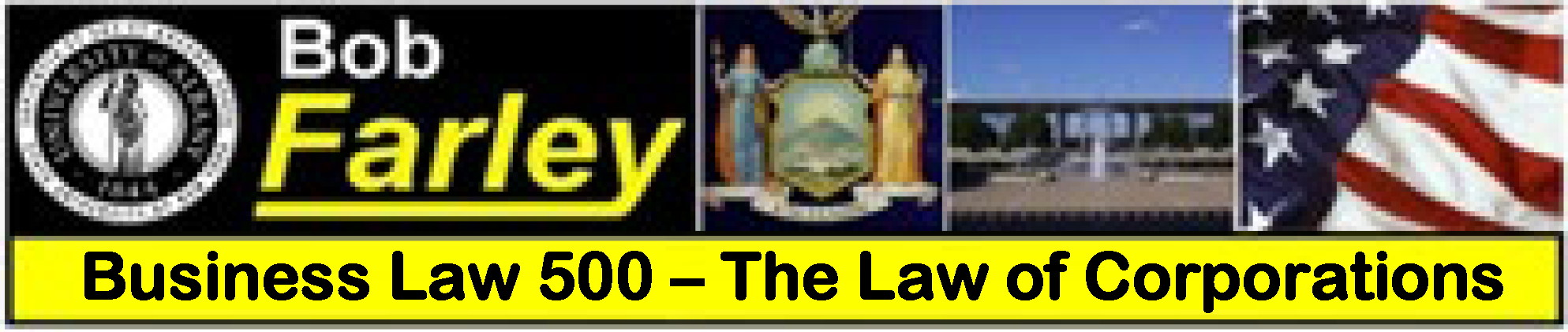 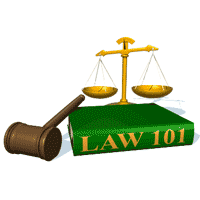 Slide Set Three C:
Sorry – There is no Slide Set 3C